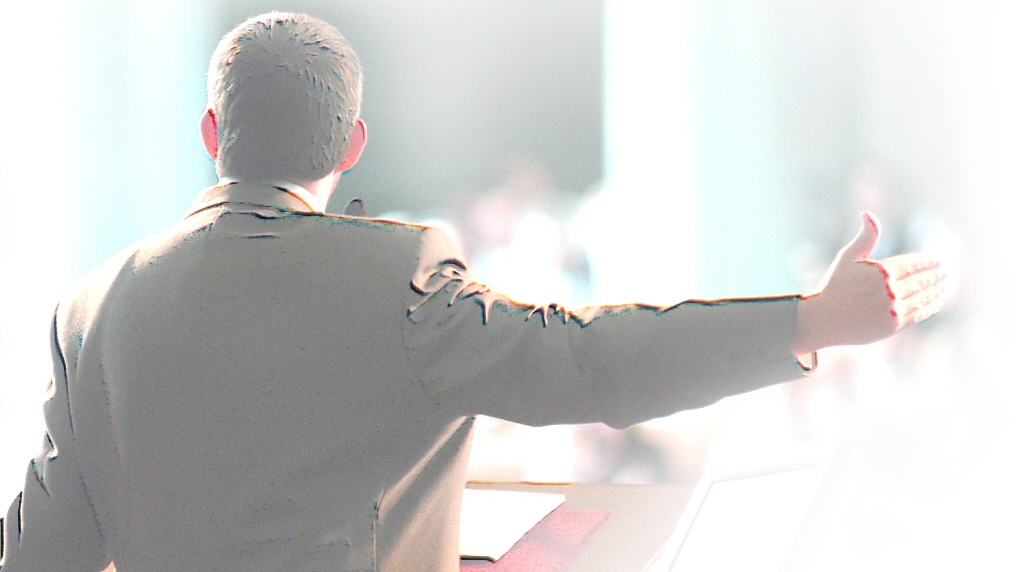 Admonitions
To young preachers
1 Timothy
Study & Application
Four Areas of Emphasis (1 Timothy)
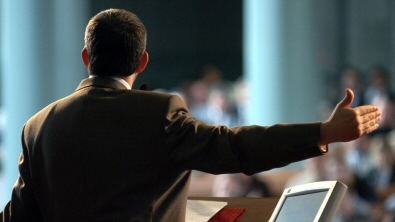 A young preacher must be a                                  man of integrity, honesty and purity.
A young preacher must be industrious in doing the work of evangelism.
A young preacher must equip others to minister.
A young preacher must defend the faith.
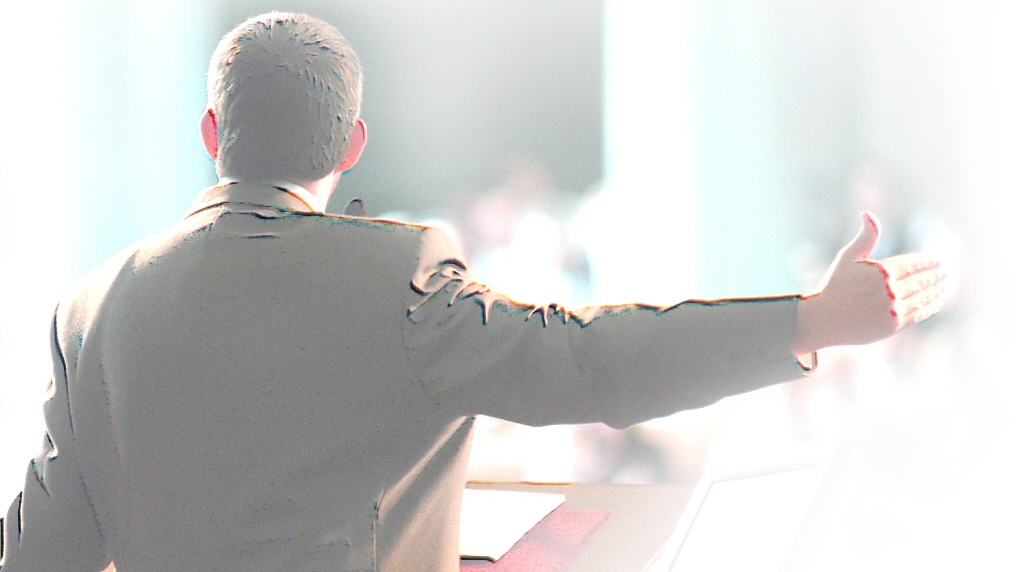 Character
Integrity, Honesty & Purity
Personal Integrity, honesty & purity
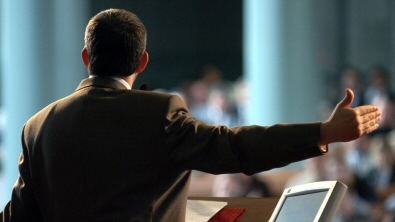 Spiritual exercise         (4:7-11)
Young, but not childish (4:12-16)
Maintaining proper relationships (5:1-3)
Impartiality in dealing with sin (5:21)
Patience and longsuffering (5:22)
Purity                          (5:2, 22)
Contentment               (6:6-10)
Spiritual Mindedness (6:11)
Practical Considerations (Character)
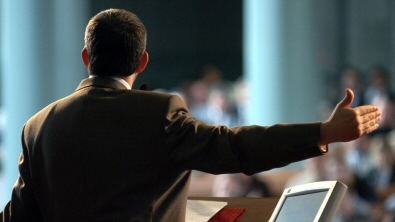 Take care of your finances.  Pay your debts, be frugal and practical.
Never be alone with a woman, for any reason.
Avoid pornography
Present yourself  as a spiritually minded person.  (language, habits, dress)
Do not let                      personal feelings impact how you deal with any situation.
Do not allow yourself to be provoked.  Control anger.
The end does not justify the means.  In the defense of truth, there must be integrity
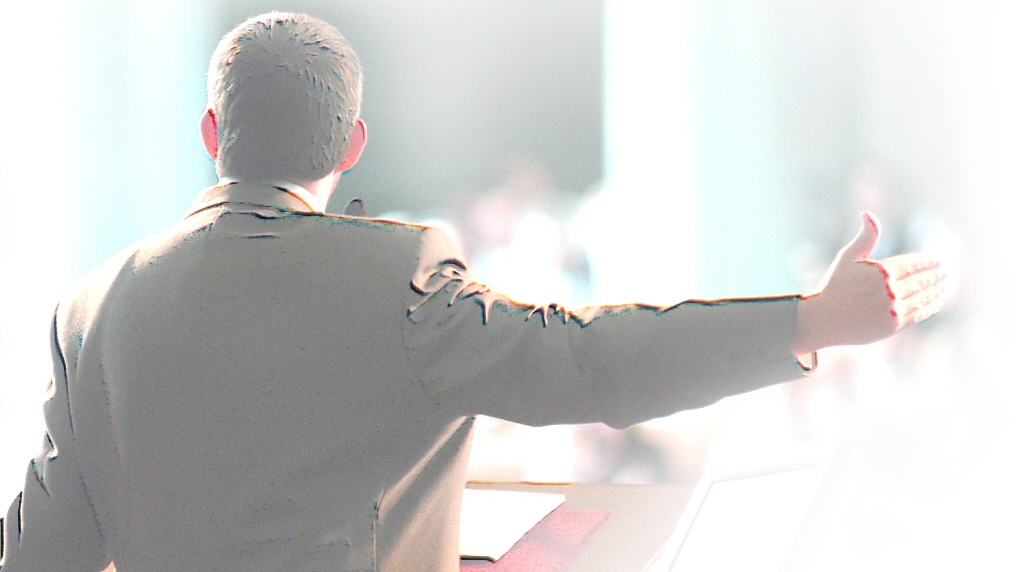 Work
Study, Prayer, & Exhortation
Doing the Work of an evangelist
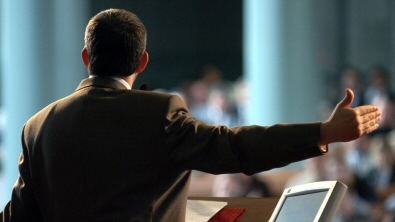 Preaching the Word     (2 Timothy 4:1-2)
Praying for others           (2:1-4)
Being a commanding teacher (4:11, 6:17)
Defending the eldership (5:19)
Rebuking,                 publicly if necessary (5:20)
Exercising discernment (5:24-25)
Being diligent and productive (2 Timothy 2:15)
Practical Considerations (Work)
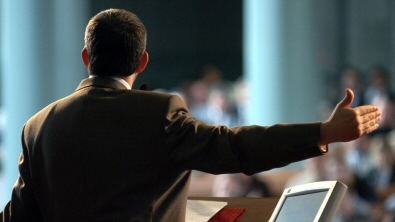 Cultivate and act upon evangelistic opportunities
Establish good study and prayer habits (not late at night in front of the TV)
Write
Be productive.  Handouts, bulletins, web sites, PPT’s, don’t be satisfied with the minimum. (Technology)
Never criticize                    the elders, in public or private.
Don’t apologize.
The purpose is to save, not run off, or win an argument.
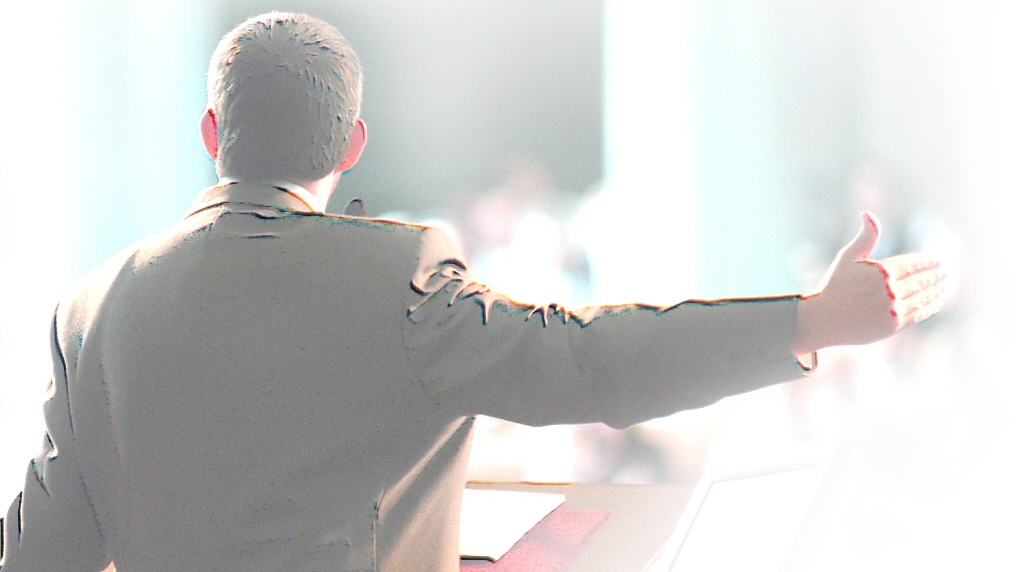 Purpose
Equipping the Saints
Equipping the Saints
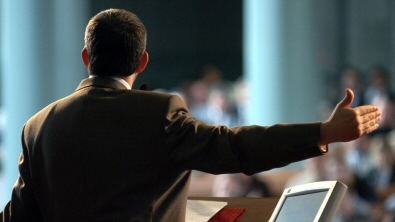 The purpose of the work                (Ephesians 4:11-16)
Instructing the brethren  (4:1-7)
Admonitions and Exhortations              (6:1-2)
Practical Considerations (Purpose)
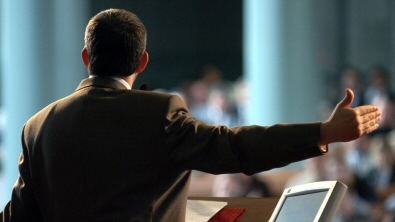 Preaching is to be done to the lost, and to the brethren, (to equip them).
Don’t be a hobbyist!
Be rounded in approach (positive VS negative)
Be a realist when dealing with brethren.
The strongest                       types of sermons are often expository in nature.  Such lessons take much study.
Speak plainly, to be understood by all. (Actually is more difficult).
Be willing to compromise on just about anything but truth.
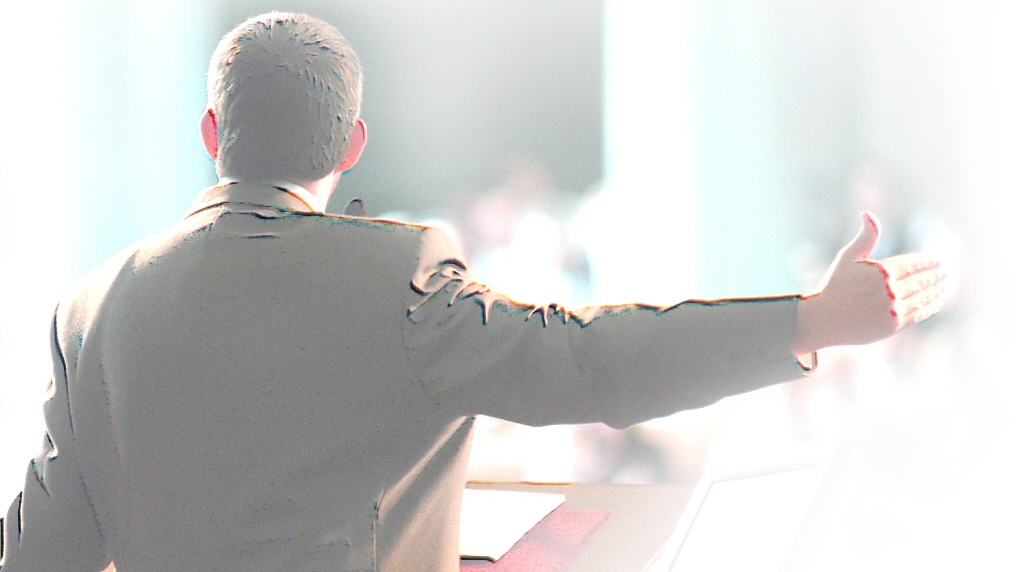 Charge
Defending the Faith
Defending the Faith
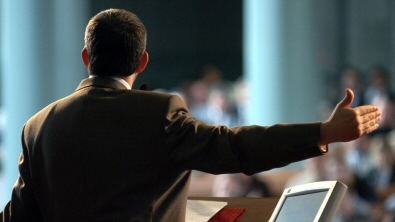 Admonition to doctrinal loyalty (1:3-10)
A combative mindset (1:18-20)
Marking false teachers (6:3-5)
Steadfastness          (6:12-15)
Trustworthiness               (6:20-21)
Practical Considerations (Charge)
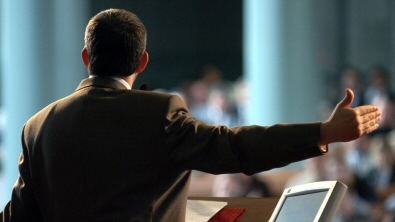 Pull up your big boy pants (it is never easy or fun)
Personal integrity is necessary to be taken seriously in controversy
Always document any accusation made.   If you can’t prove it, don’t say it!
Attack error, not the man
Do not judge                    hearts
Contend, but don’t be contentious (foment strife)
Be prepared for criticism.    In our time, many do not recognize the need for marking error and errorists.
Prepare (Read debates, and the arguments of sophists)
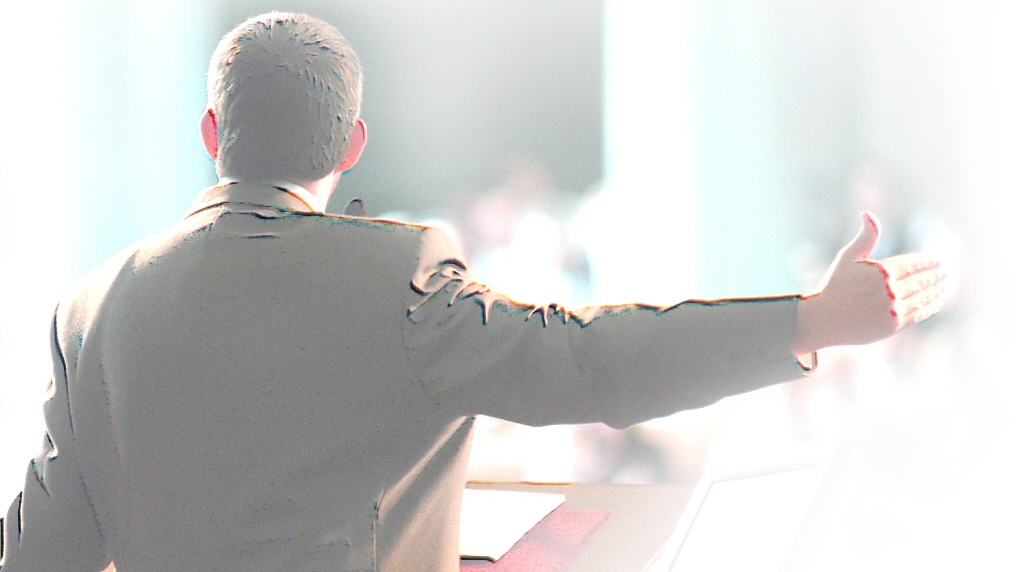 Conclusion
“Meditate on these things; give yourself entirely to them, that your progress may be evident to all. 16 Take heed to yourself and to the doctrine. Continue in them, for in doing this you will save both yourself and those who hear you.” (4:15-16)
Discussion Period…
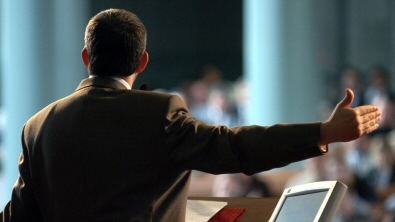 Areas not covered by lesson
Other practical suggestions
Mining the wisdom of mature men
Views from “the distaff” (the female side)
Questions from those lacking in experience